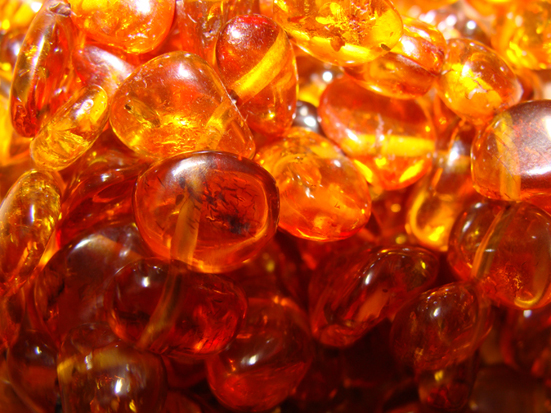 Золото Балтики

Проект учащихся 2 «Б» класса
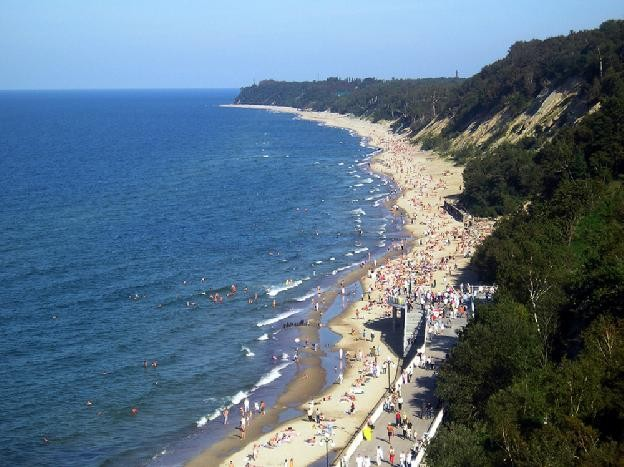 Проблема:Люди, живущие в янтарном крае, очень мало знают о главной достопримечательности области
Цель проекта:

создание информационного продукта о янтаре
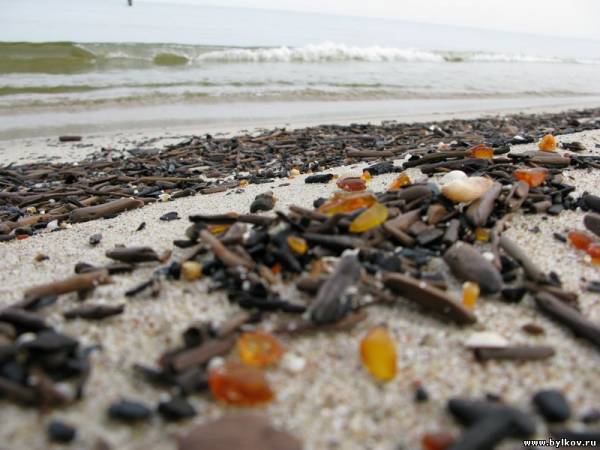 Сначала мы несколько раз побывали на экскурсиях в нашем музее янтаря. Посетили занятия «Знакомьтесь, наш музей» и «Сказки из янтарного сундучка»
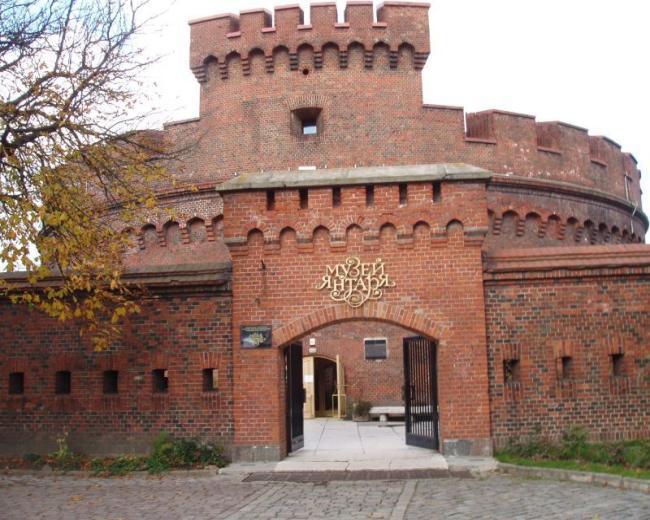 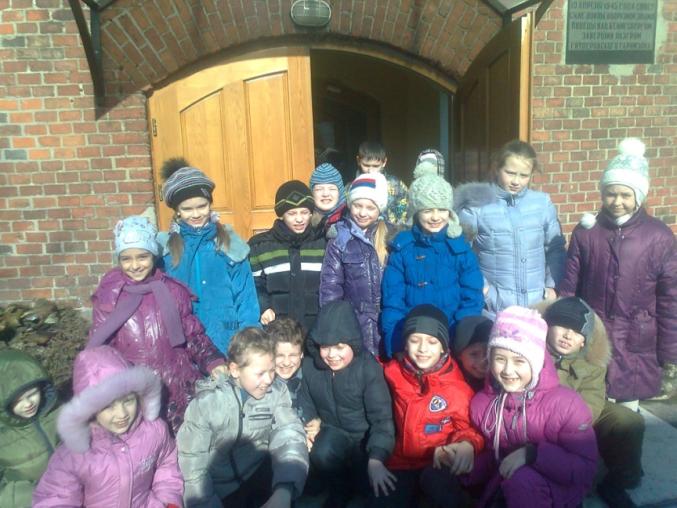 На экскурсии «Знакомьтесь, наш музей» мы узнали, что такое янтарь, его историю. Узнали, какими полезными свойствами он наделен и что о нем думали в далекой древности.
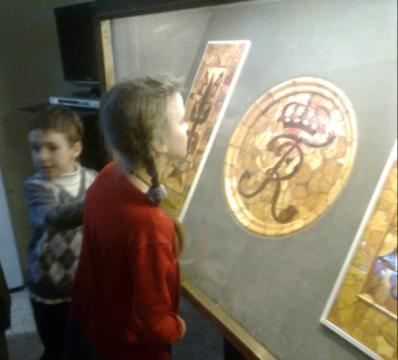 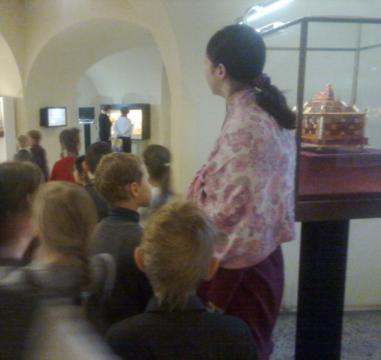 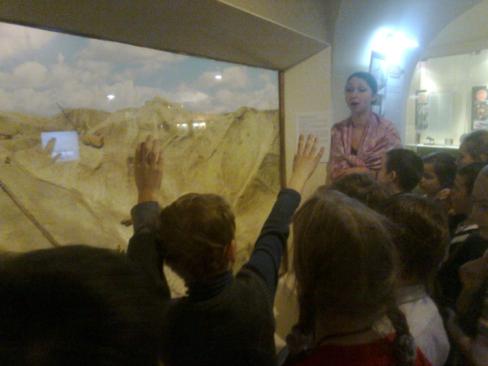 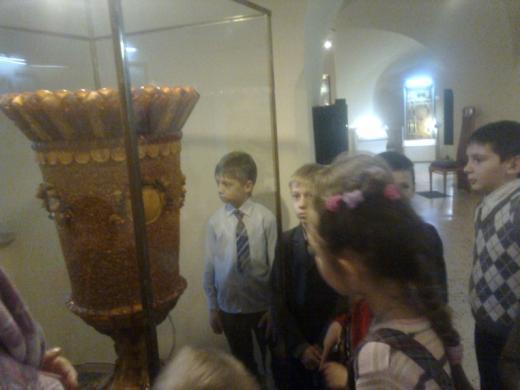 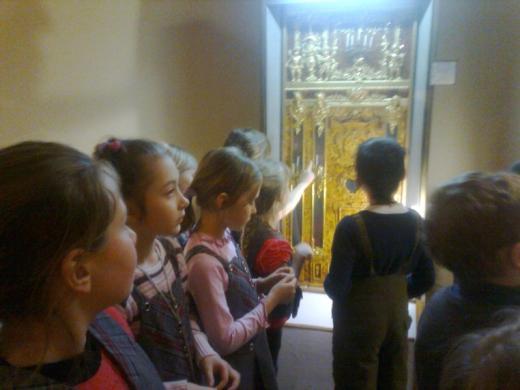 На янтарном комбинате в пос.Янтарный нам рассказали, как янтарь добывается и обрабатывается. Мы  сами попробовали себя в роли янтарных старателей.
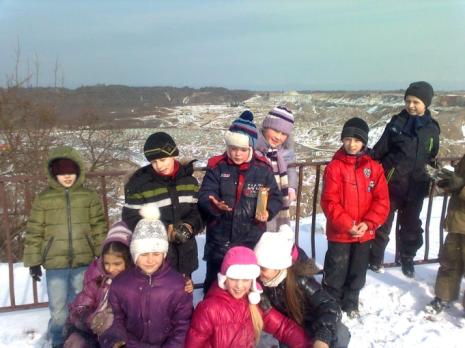 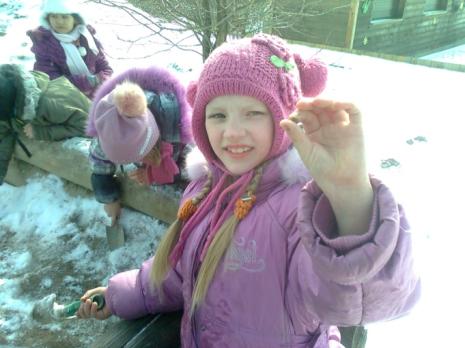 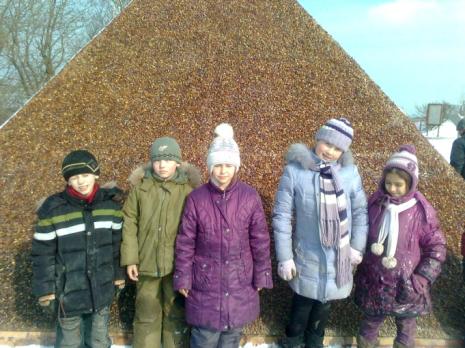 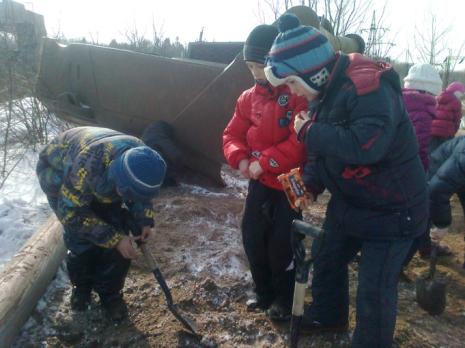 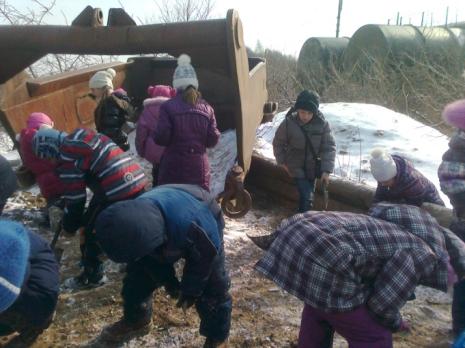 На занятии «Сказки из янтарного сундучка» мы узнали древние легенды разных народов о происхождении янтаря.  А еще в музее мы отвечали на вопросы, разгадывали кроссворды и собирали пазлы.
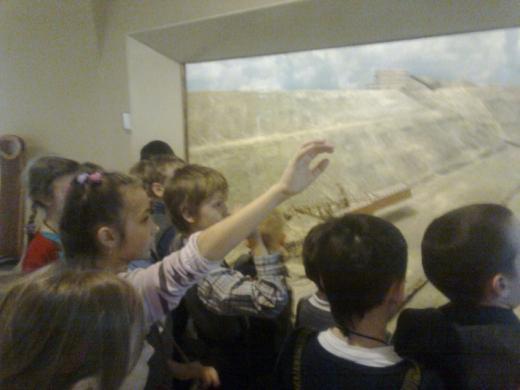 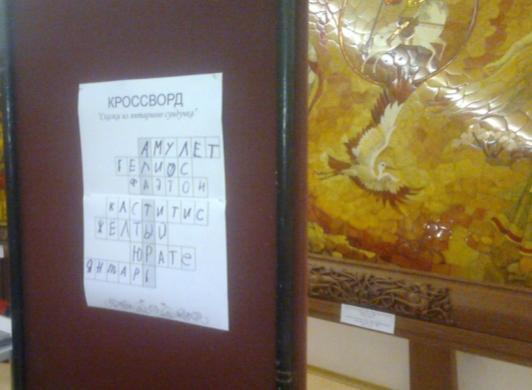 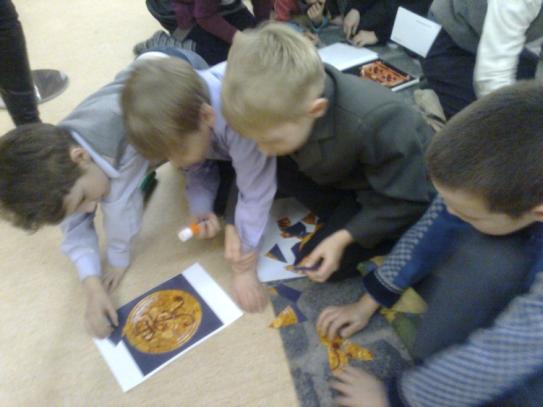 Также мы делали собственные амулеты и ожерелья.
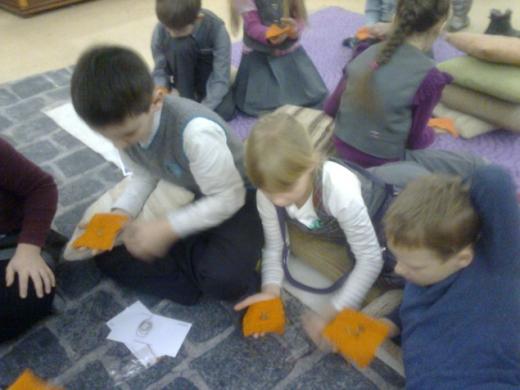 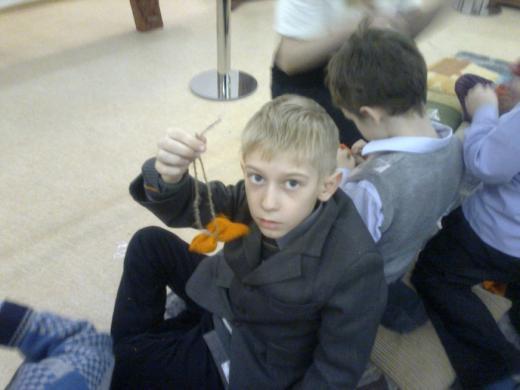 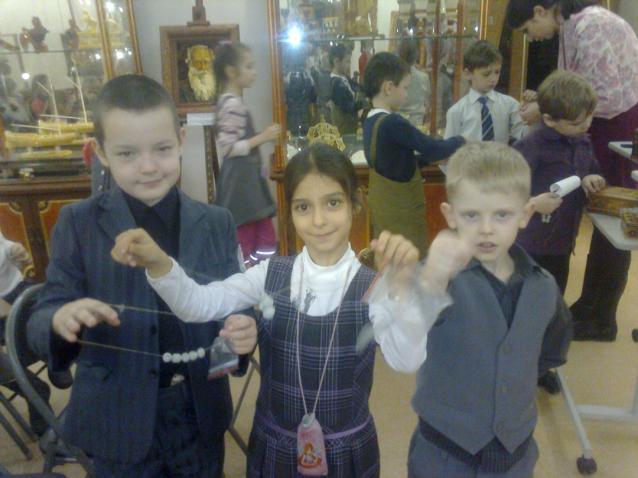 Дома мы тоже не сидели без дела и собирали информацию в разных справочниках и интернет-источниках. Затем делали об этом доклады.
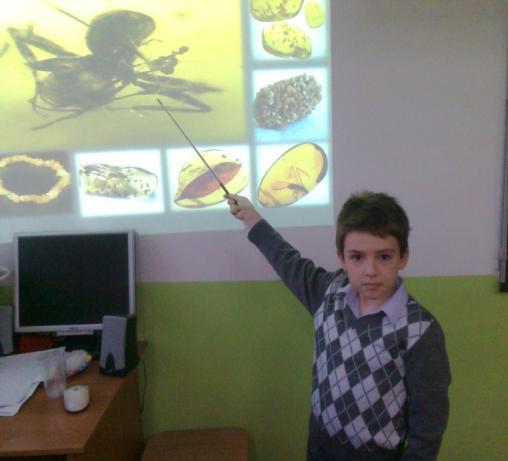 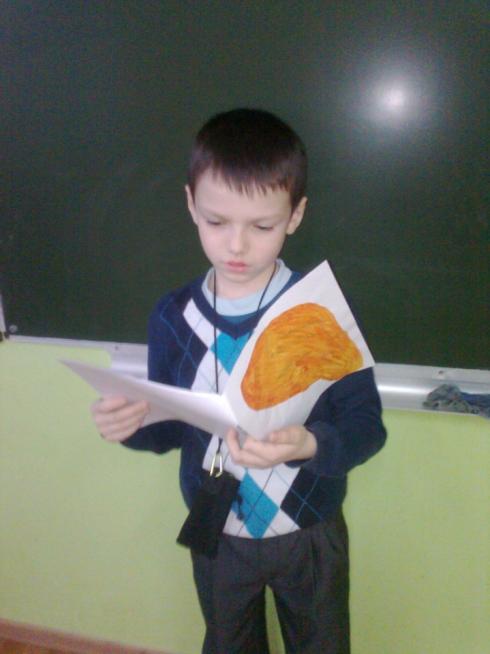 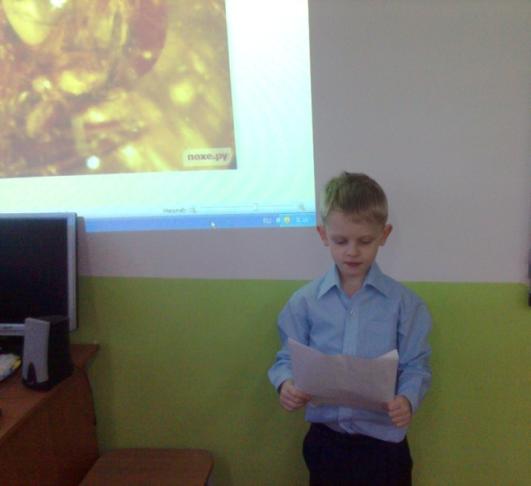 Так как мы хотели вставить в диск  легенды о янтаре, то решили их самостоятельно проиллюстрировать. Для этого сделали рисунки и поделки.
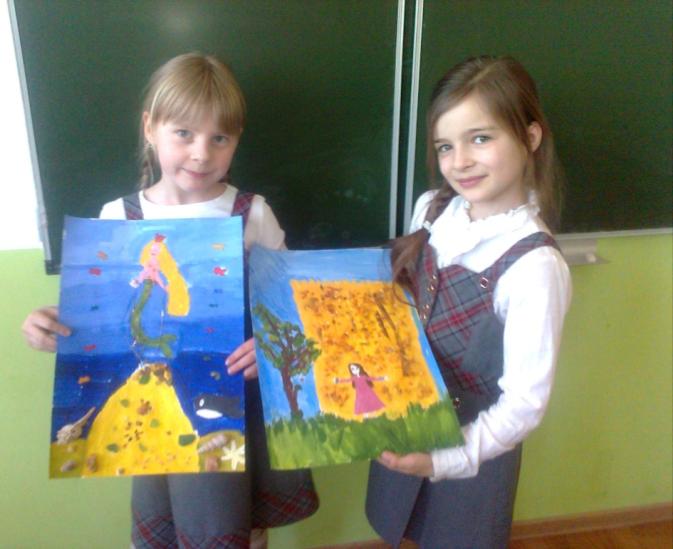 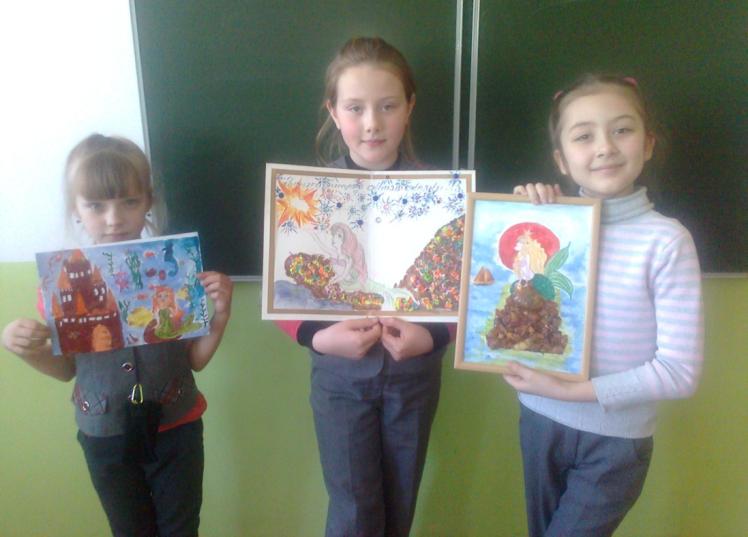 Так как мы хотели вставить в диск  легенды о янтаре, то решили их самостоятельно проиллюстрировать. Для этого сделали рисунки и поделки.
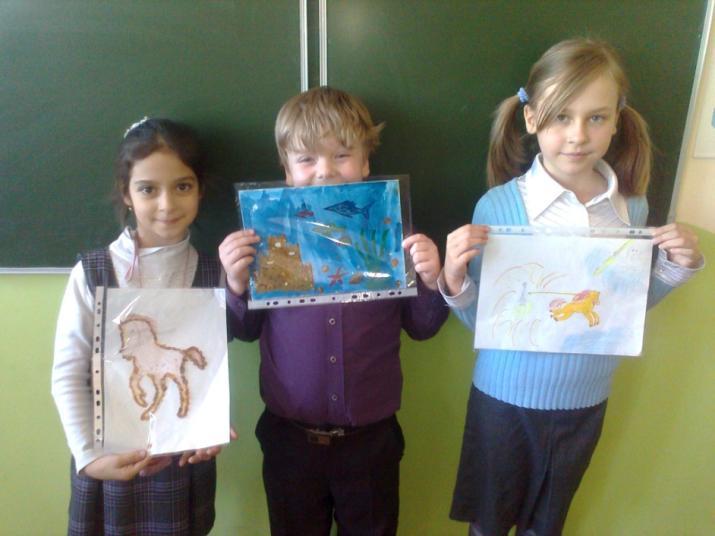 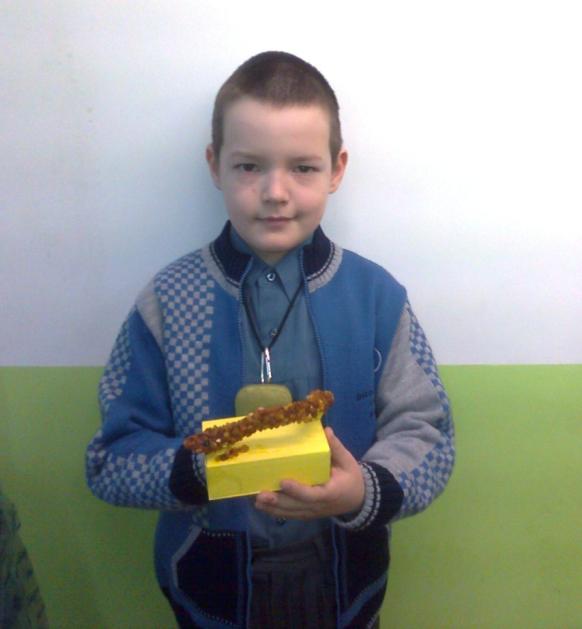 Вот что у нас получилось…
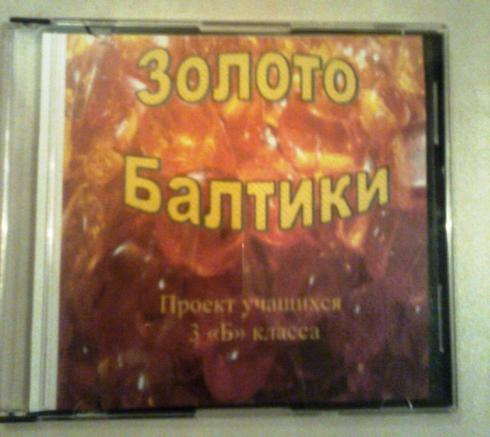 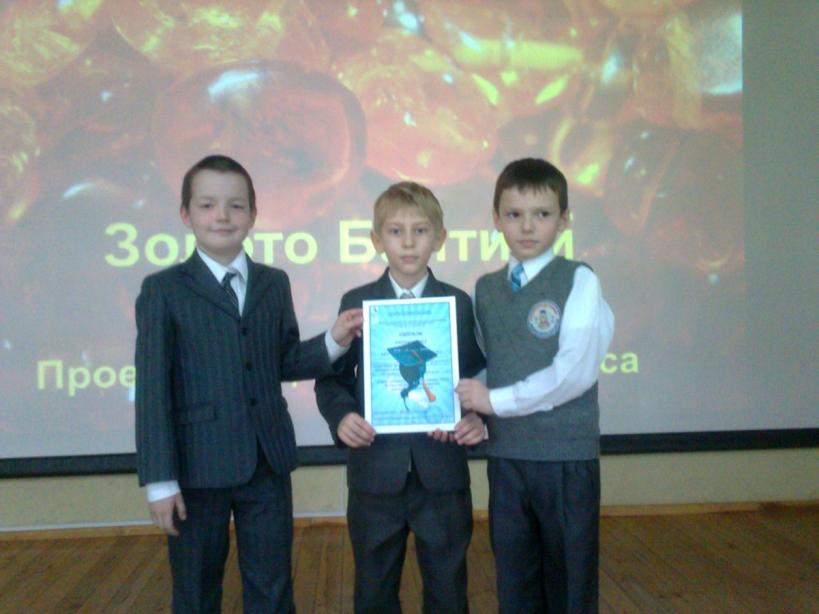